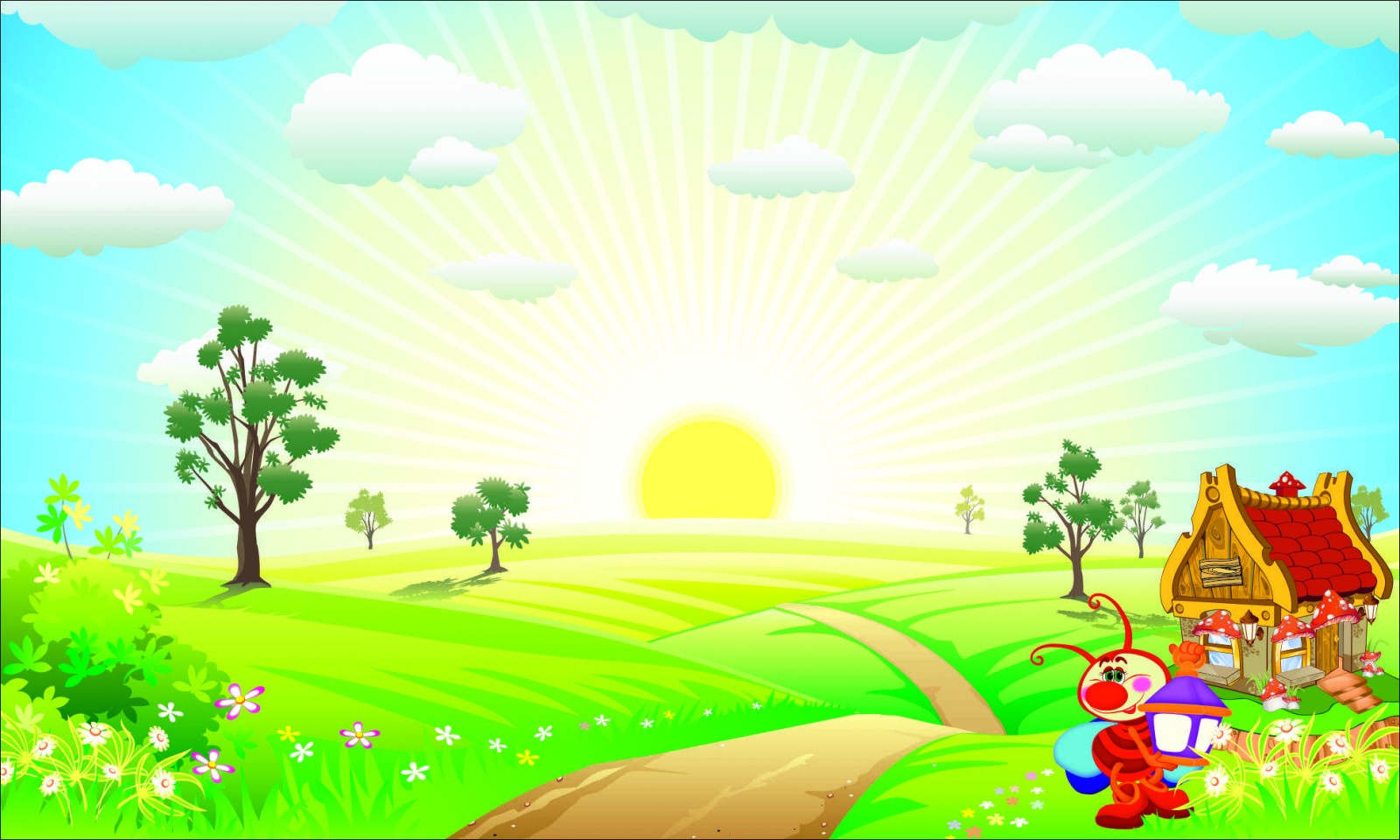 Отсав корсьны паськӧм. (Помоги найти одежду).
Составила: 
воспитатель МДОУ «Благоевский детский сад»
Туева Любовь Александровна
2019
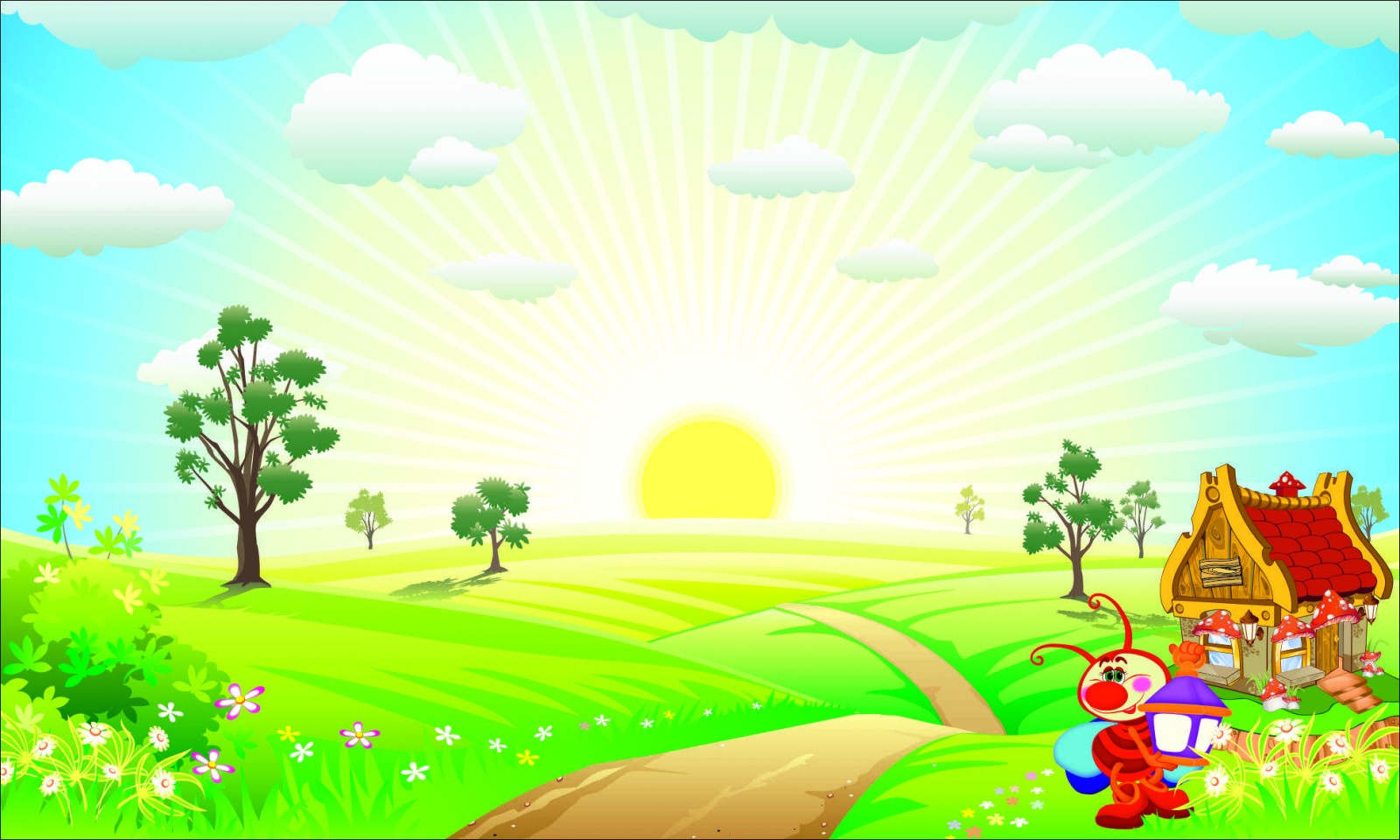 Цель игры:
Закрепление знаний детей о разнообразии одежды, умение находить  одежду и называть ее на коми языке;
Развивать память, внимание, логическое мышление, расширять словарный запас по коми языку.
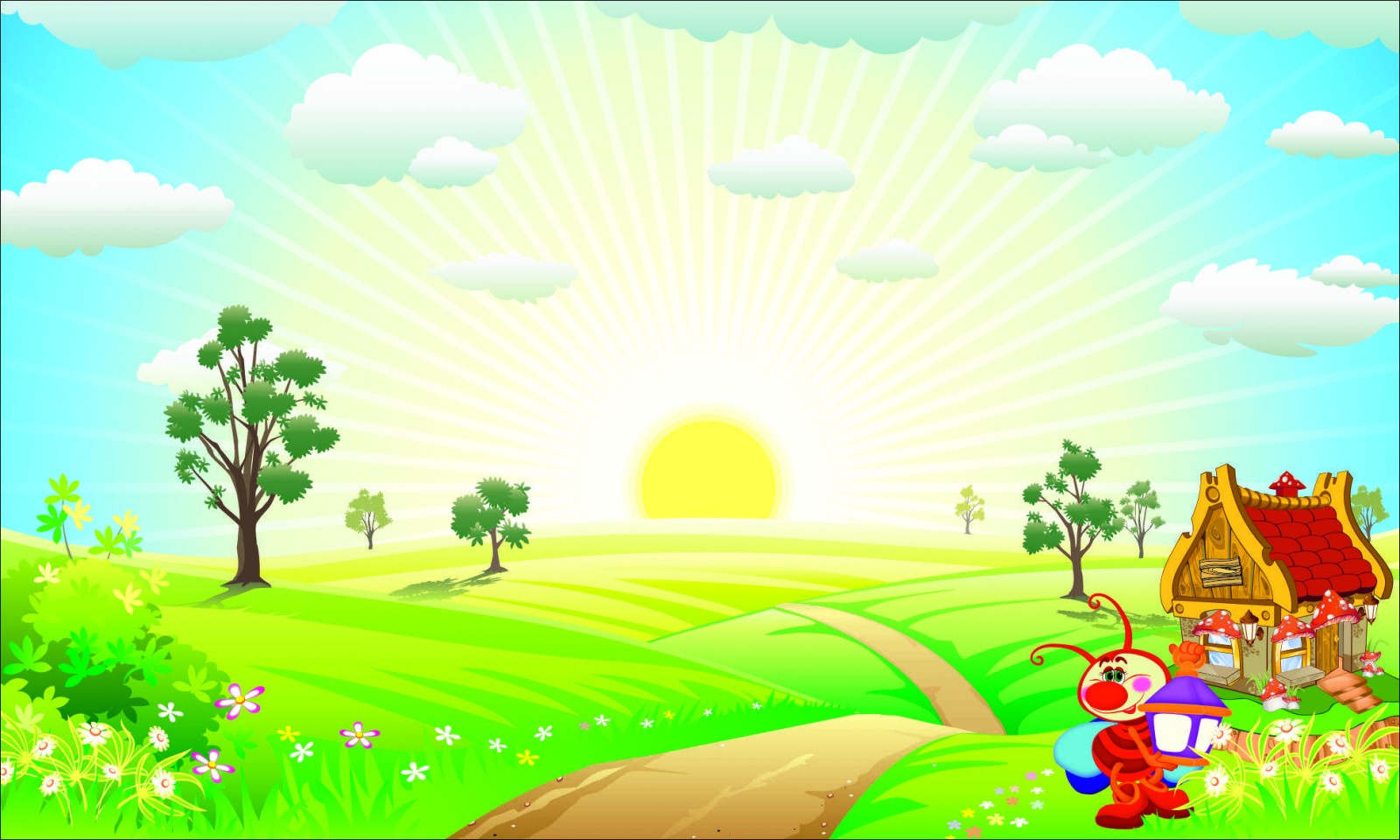 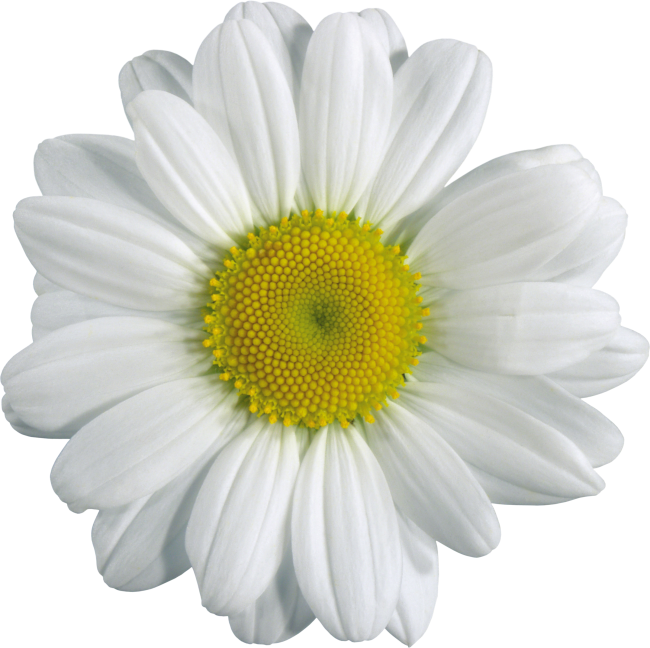 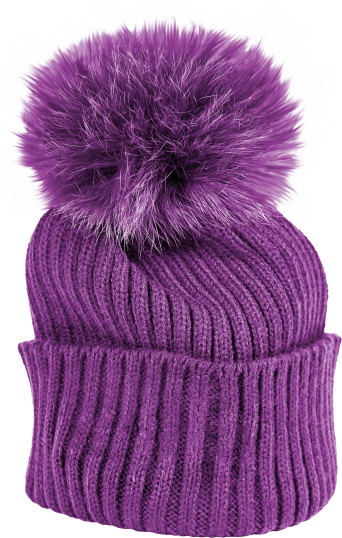 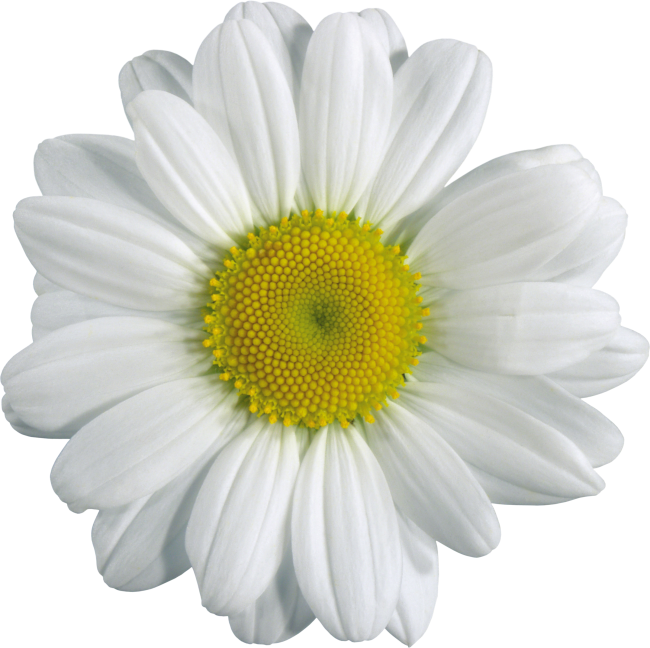 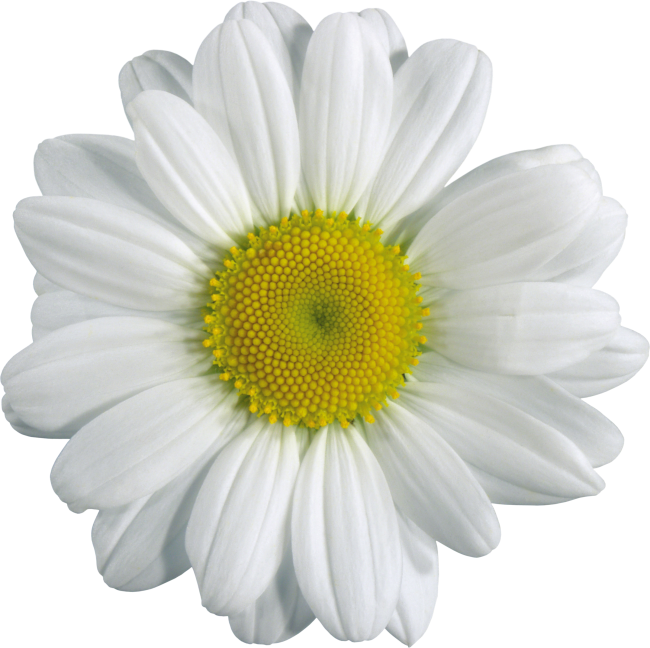 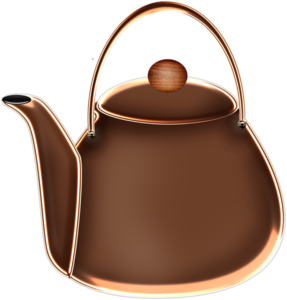 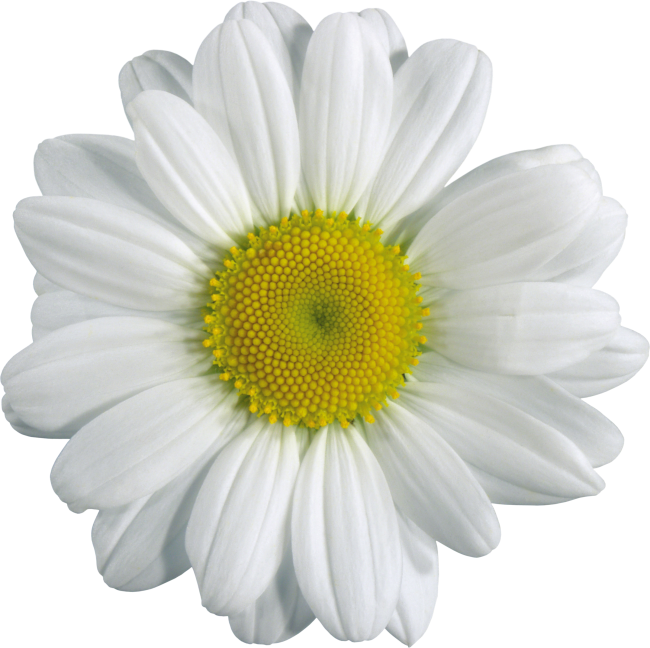 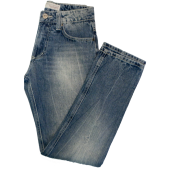 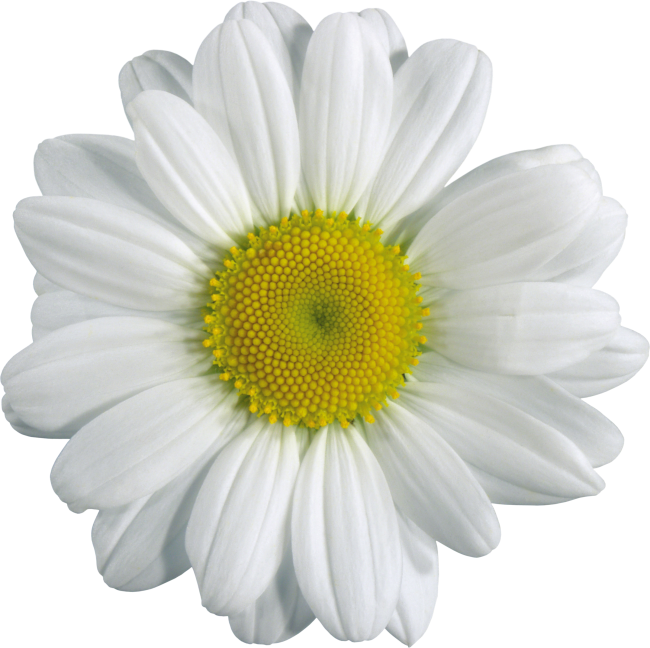 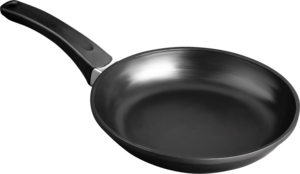 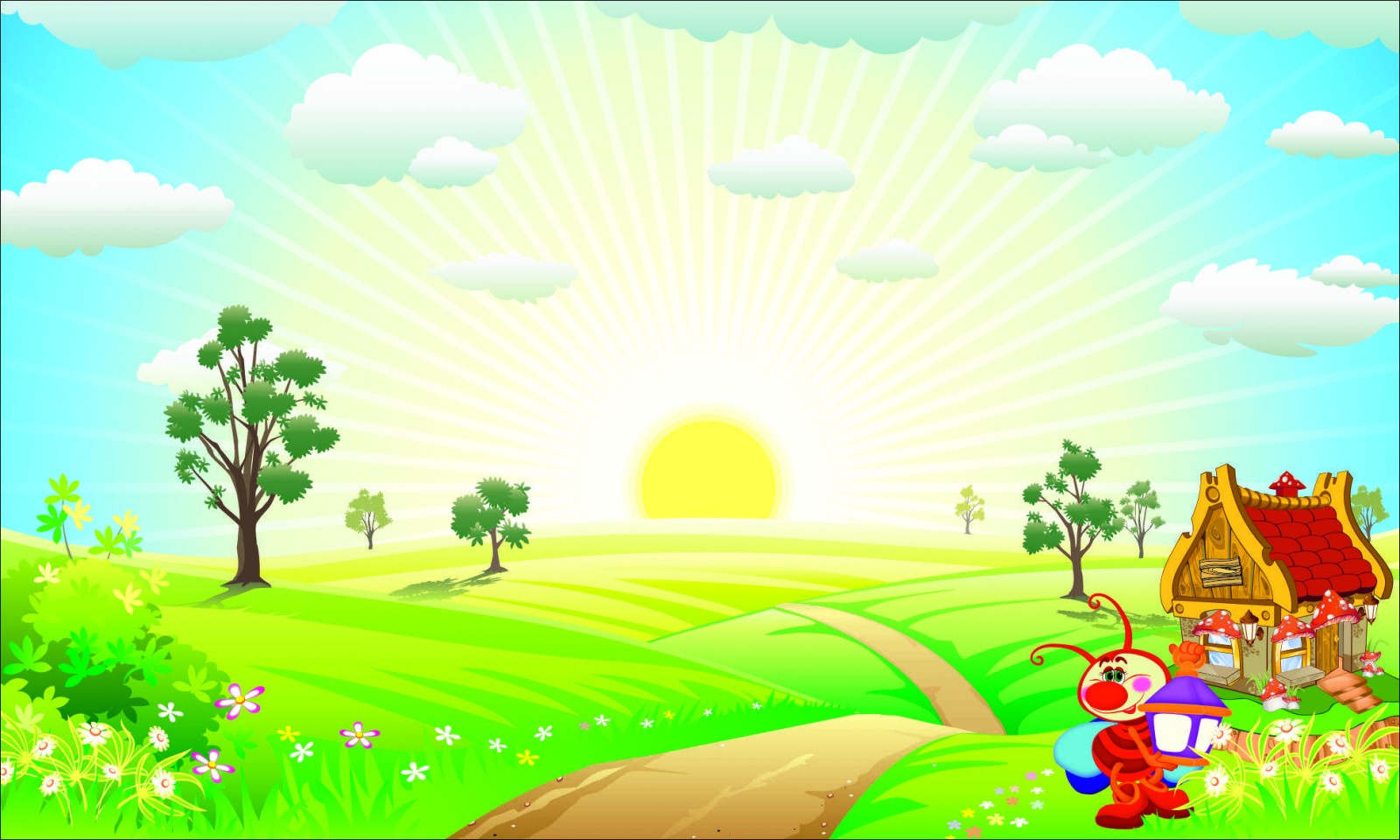 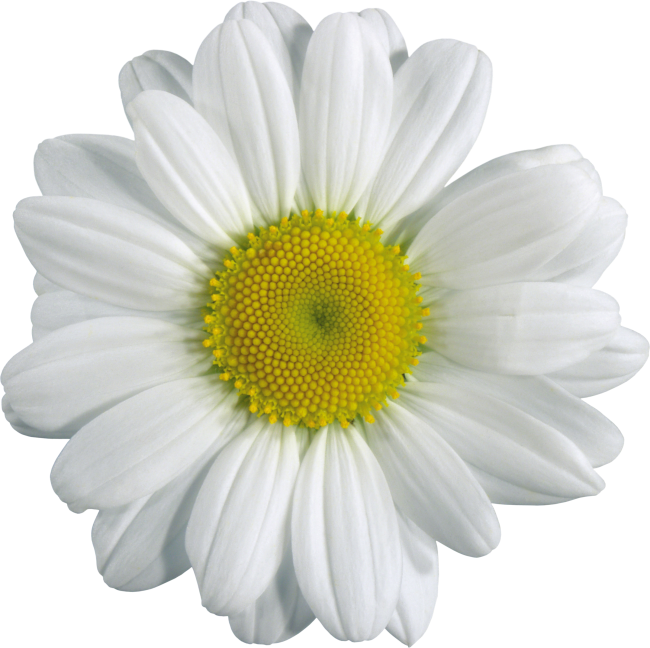 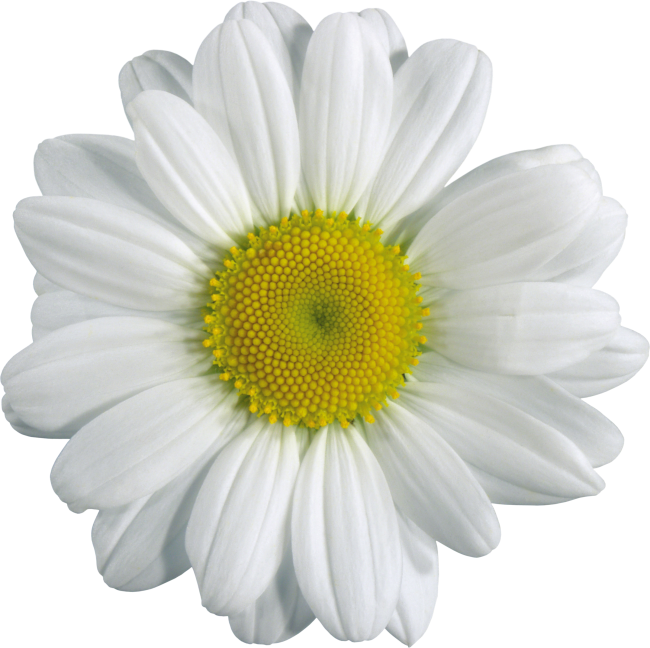 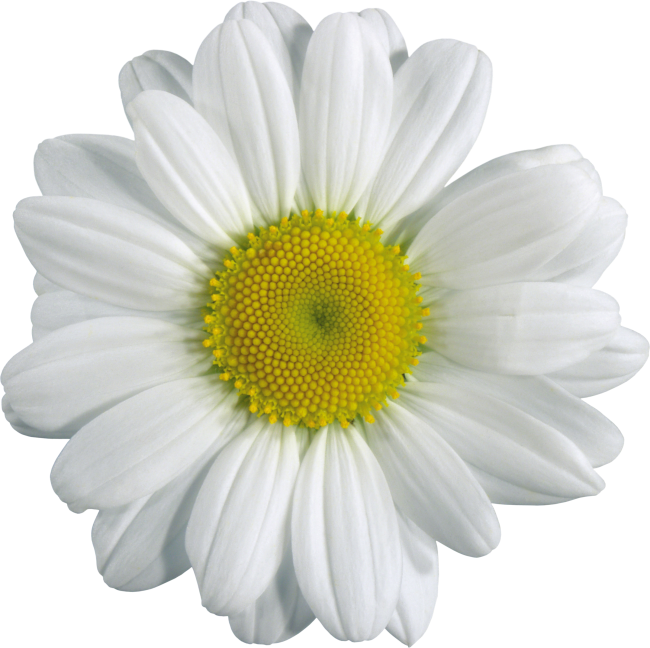 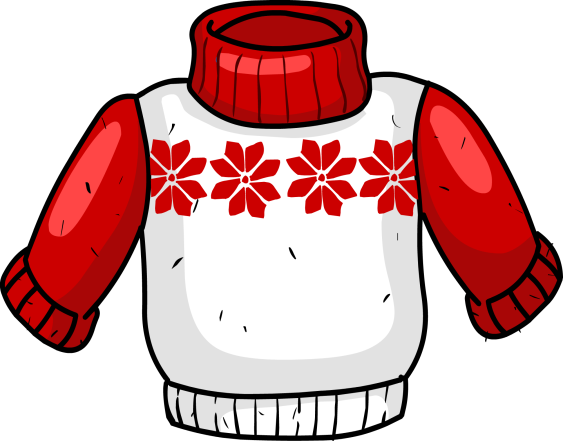 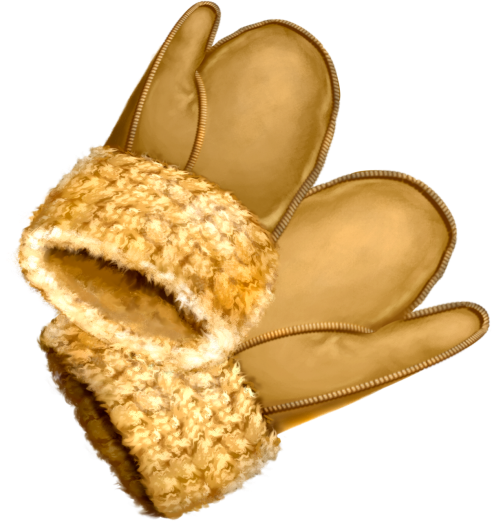 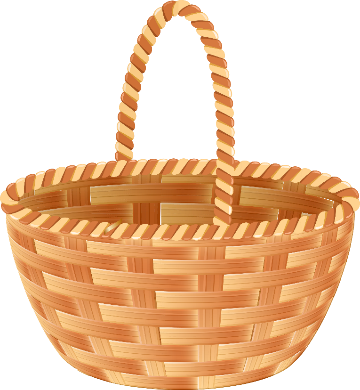 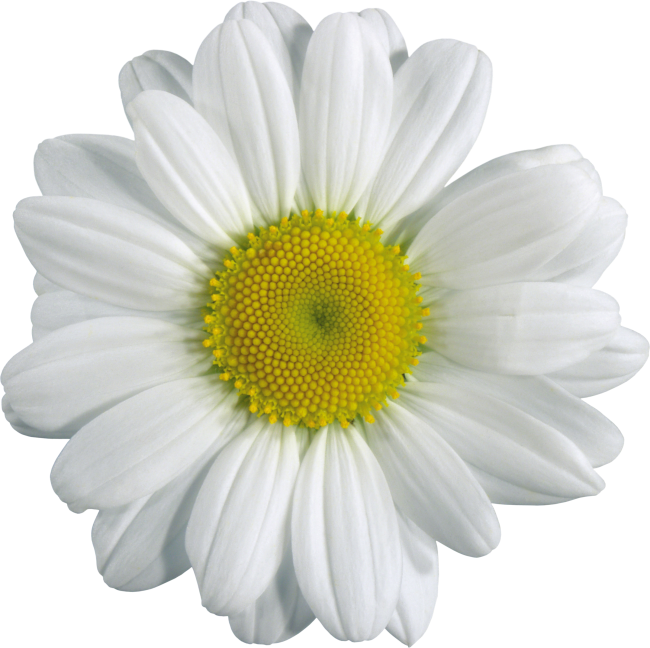 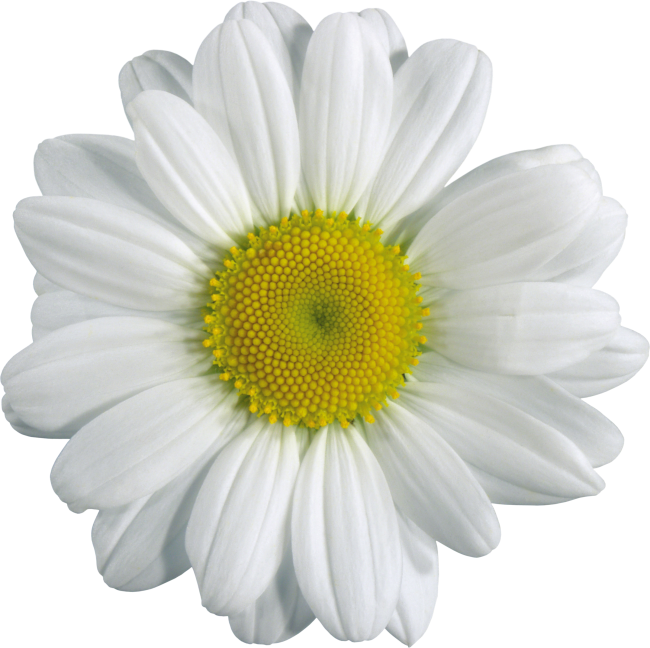 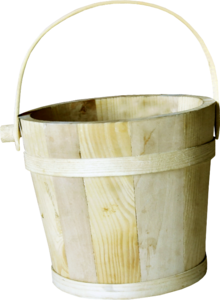 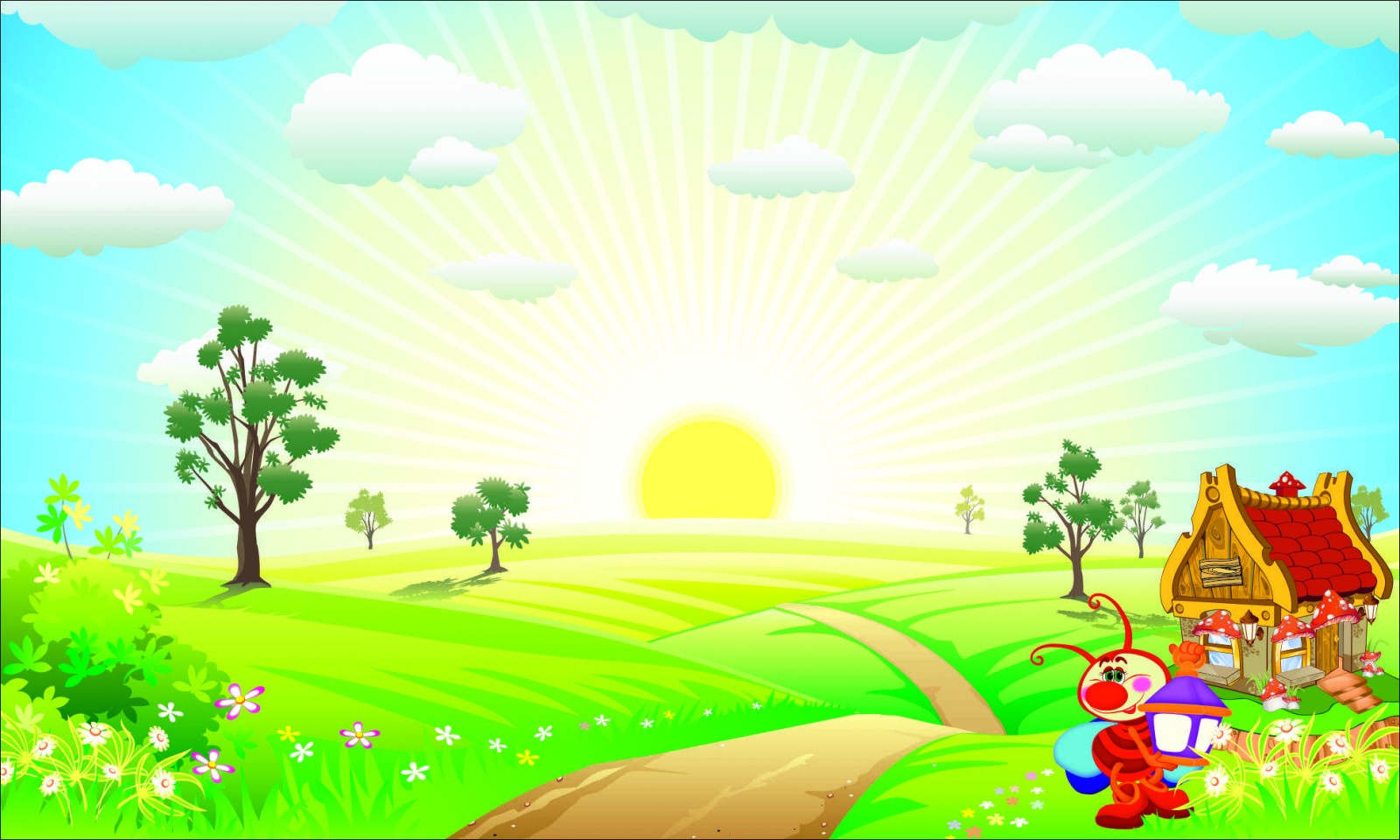 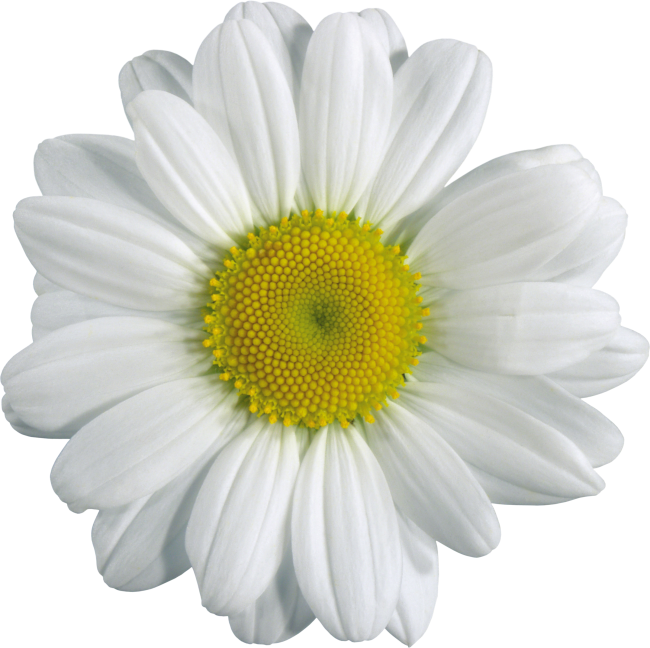 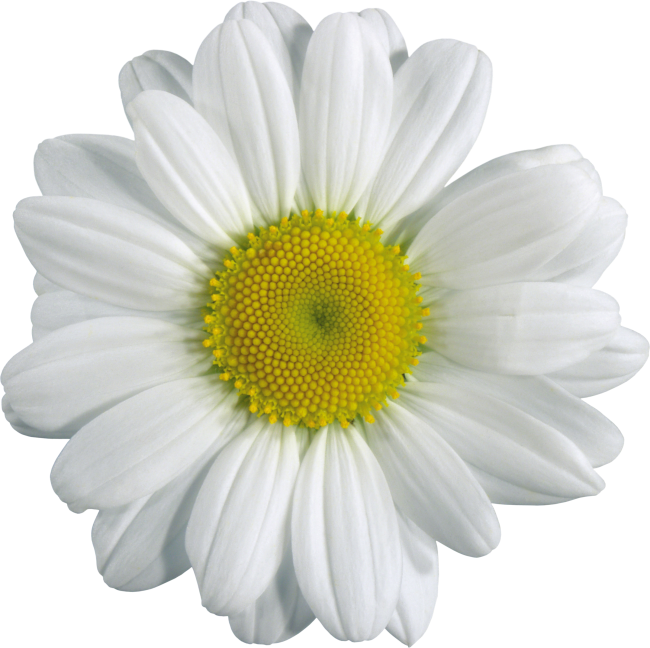 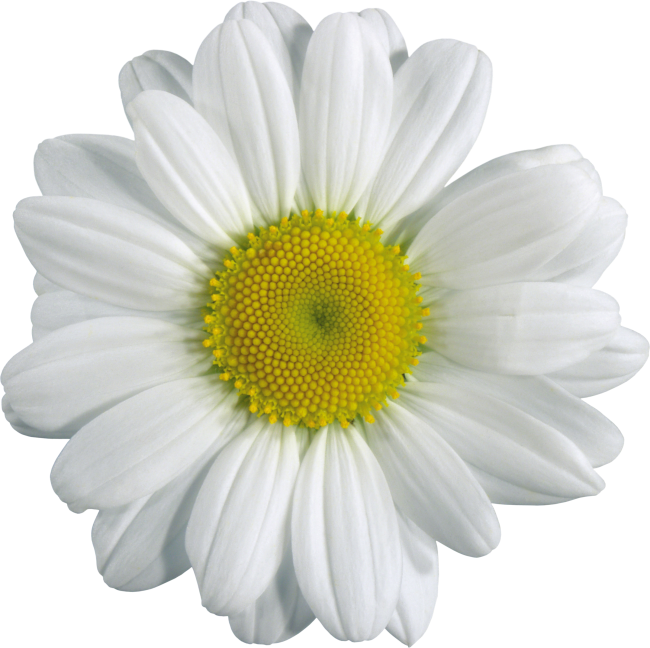 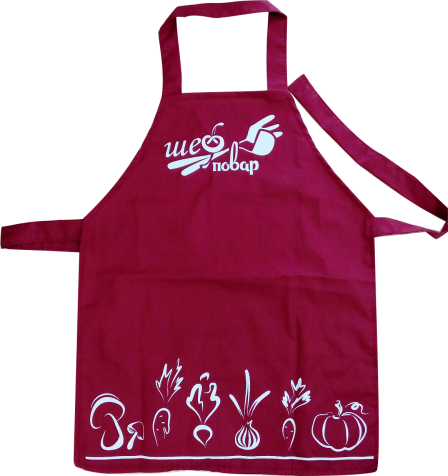 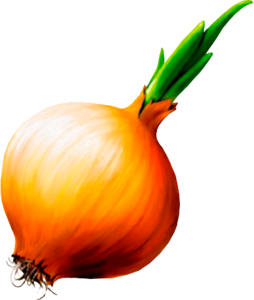 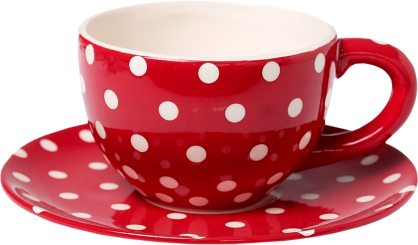 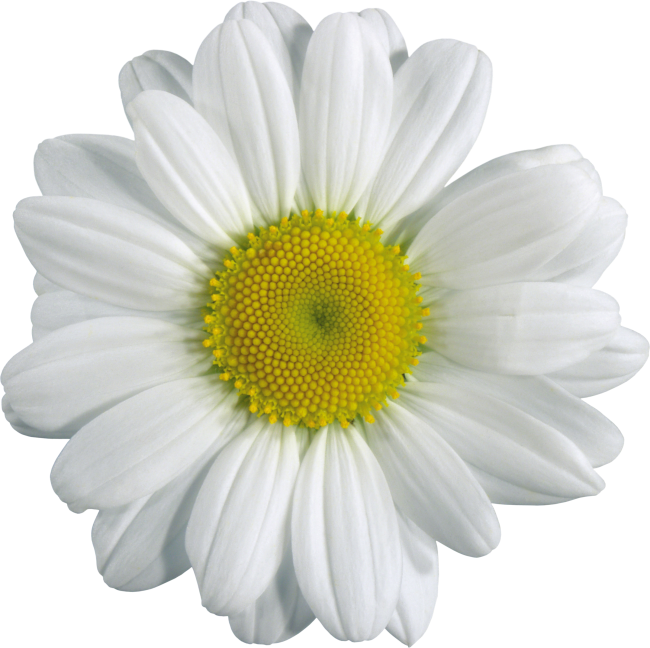 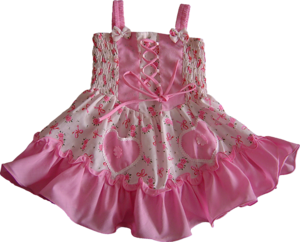 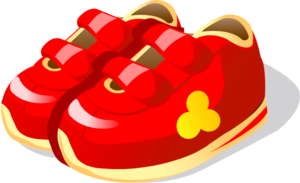